VANHEMMAN TUKI
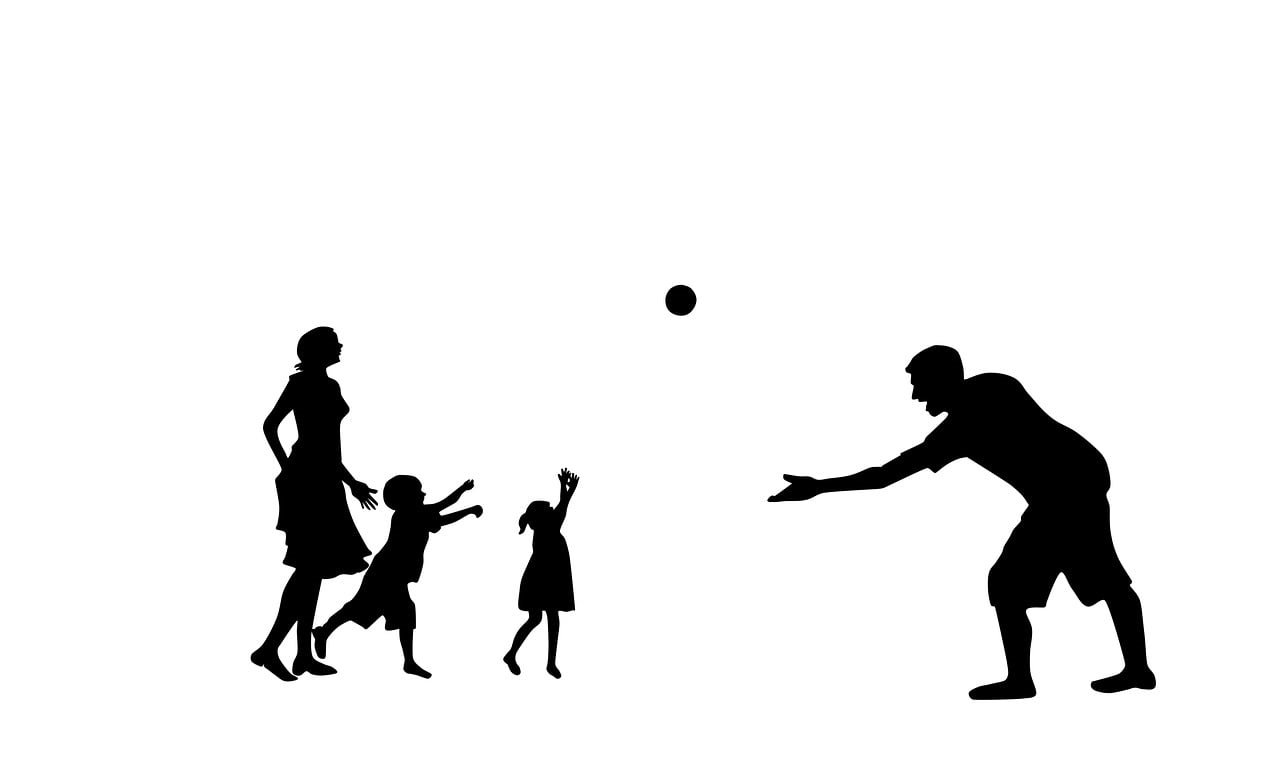 Tampereen yläkoulut
28.8.2023
25.1.2023
@Henna Hukkanen
[Speaker Notes: Mitä on psyykkinen valmentautuminen? Motivaatio-teema läpi lukuvuoden (onnistumiset, vahvuudet, tavoitteet) sekä käsitys itsestä ihmisenä ja urheilijana.
Vireystila ja keskittyminen muita teemoja ”kasva urheilijaksi”-materiaaleissa.]
LAPSEN PSYKOLOGISEN KASVUN TUKEMINEN
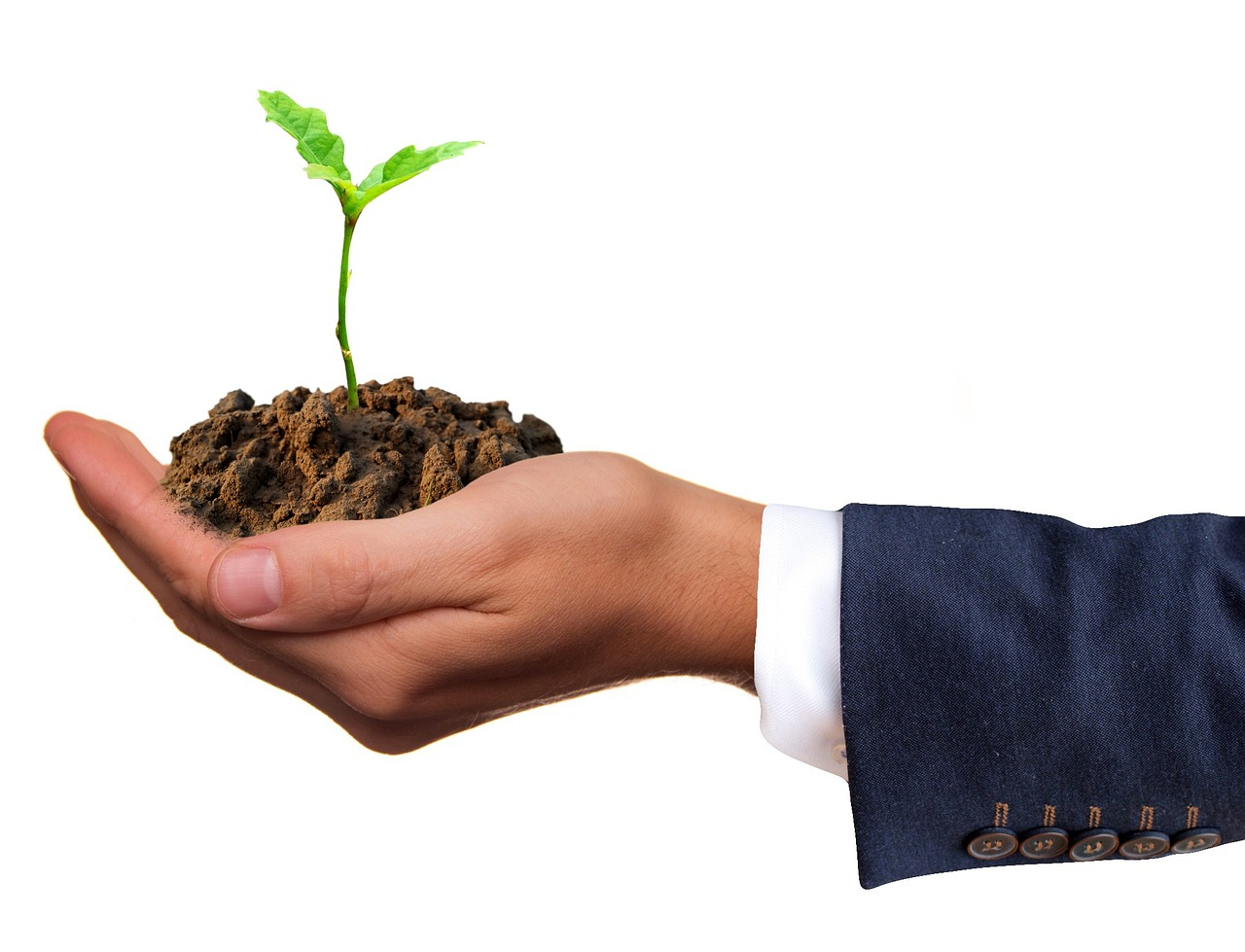 Vanhemmilla, valmentajilla ja opettajilla merkittävä rooli

Itseluottamus ja itsetunto
Positiivinen ja kannustava palaute, onnistumisen kokemukset, ”olet ihana tuollaisena kuin olet”

Motivaatio
Autonomia (”voin vaikuttaa”), yhteenkuuluvuus (”olen osa tätä porukkaa”), pätevyyden kokemus (itsearvostus, ”oikean tasoiset tehtävät/vaatimukset”) 
				(Itsemääräämisteoria, Deci & Ryan, 1985, 1991, 2000)
 Pohja jopa tulevaisuuden liikuntamotivaatiolle

Murrosikään kuuluva eriytymis- ja itsenäistymisvaihe tärkeä tiedostaa
Lapsen hyvinvoinnista huolehtiminen ja vuorovaikutuksen tukeminen keskiössä
@Henna Hukkanen
25.1.2023
[Speaker Notes: Rajat ja rakkaus, kouluterveyskyselyt -> kaipuu huomiolle ja vuorovaikutukselle]
VANHEMPI NUOREN URHEILIJAN TUKENA
Lapsen ja nuoren kokonaisvaltainen hyvinvointi

Uni ja lepo

Ravitsemus

Liikunta

Vuorovaikutus

 Arjenhallinnasta kokonaisvastuu vanhemmilla/huoltajilla.
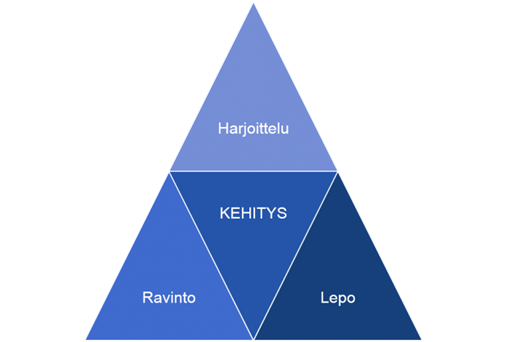 @Henna Hukkanen
25.1.2023
[Speaker Notes: HUOM! Lajista irtautuminen, tylsät hetket, tekemisen puute, kaverit…]
VANHEMPI NUOREN URHEILIJAN TUKENA
Vuorovaikutus
Lapsi ja nuori haluaa tulla nähdyksi ja kuulluksi
	-> Fyysinen ja psyykkinen läsnäolo tärkeää, kun keskustelet nuoren kanssa

Keskustelu (esim. ”mitä kuuluu”), kosketus, ilmeet ja eleet

Palautteen anto ja tuki (selkeä ja innostava)

Osallistuminen (esim. vanhempainiltoihin)

Keskustelu tarv. koulun, valmennuksen ja vanhempien välillä
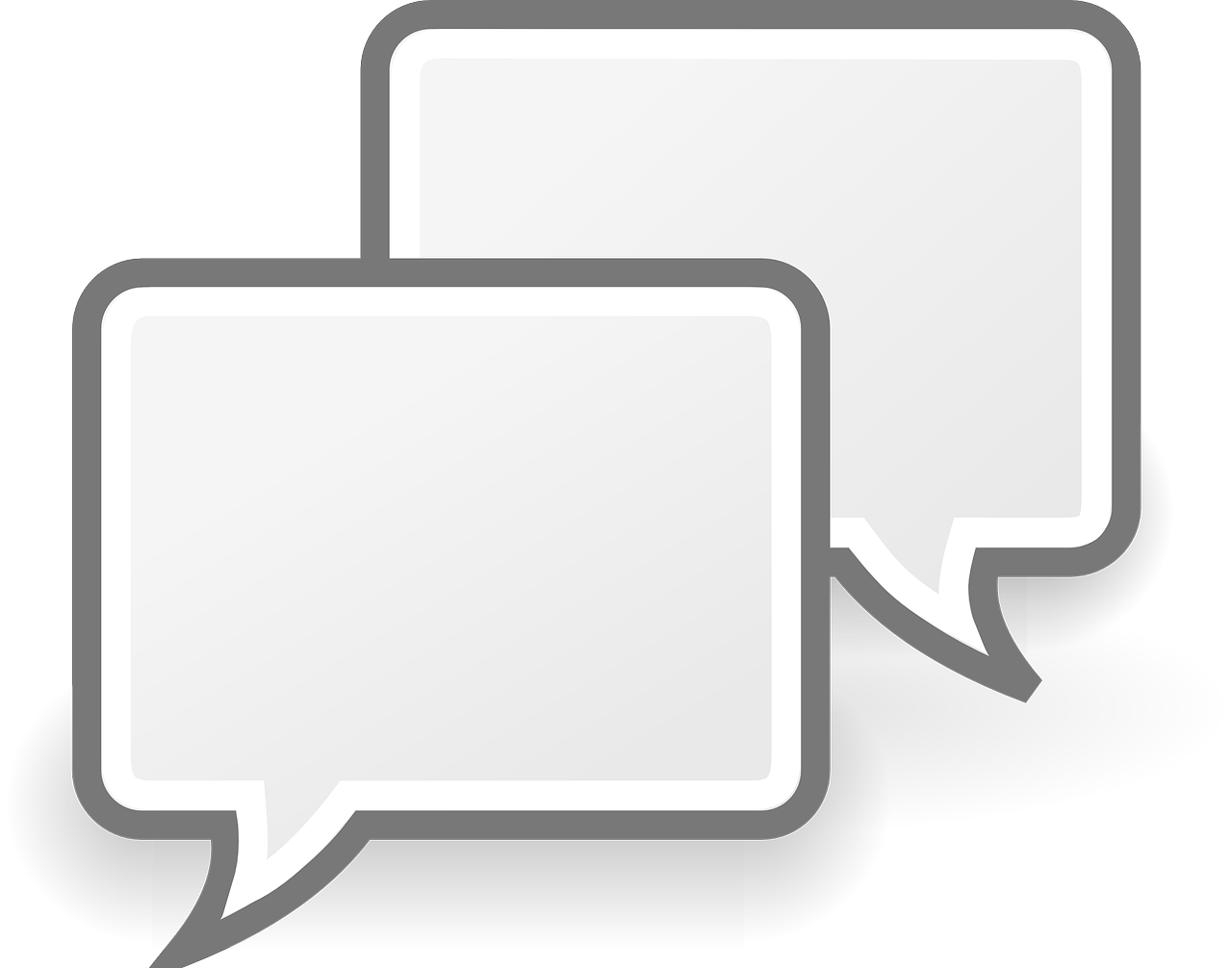 @Henna Hukkanen
25.1.2023
VANHEMPI NUOREN URHEILIJAN TUKENA
Mitä kysyn lapselta harjoitusten tai pelien yhteydessä?

Millä mielellä lähdet harjoituksiin?

Missä asioissa onnistuit tänään?

Mikä oli hauskinta tai kivointa tänään?

Mitä haluat tehdä tänään?
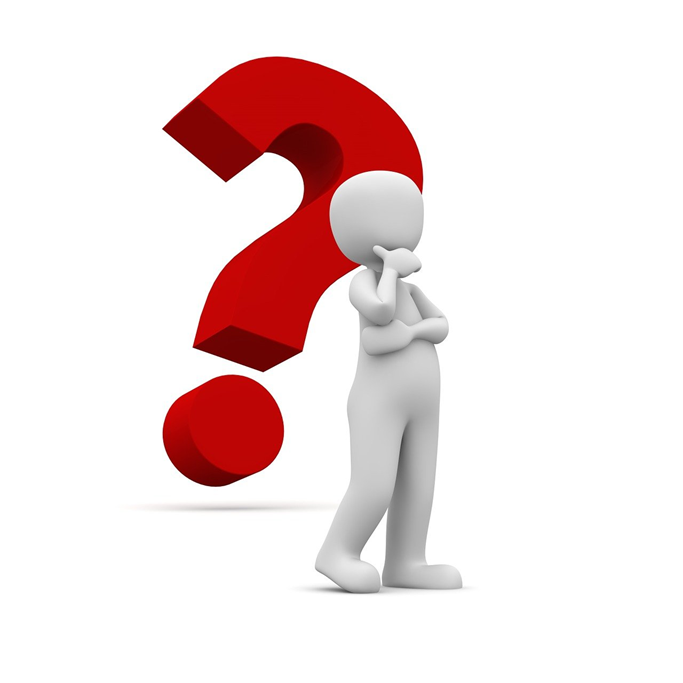 @Henna Hukkanen
25.1.2023
[Speaker Notes: Esim. tyttöjen mm-kisoista jojon wa-ryhmästä vanhemmille]
VANHEMPI NUOREN URHEILIJAN TUKENA
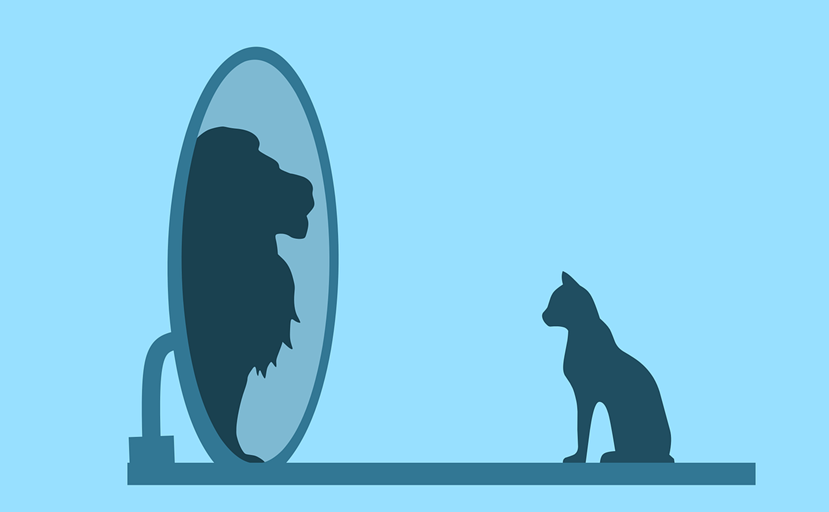 Minäkuva, itsetunto
Erota suoritus ja nuoren persoona toisistaan!
Rohkaise nuorta ilmaisemaan itseään muiden ihmisten seurassa
Kannusta nuorta arvioimaan omaa suoritustaan suhteessa omiin tavoitteisiin, ei muiden suorituksiin
Ihaile nuoren pieniäkin edistymisaskeleita
Kannusta yrittämään
Anna positiivista palautetta

Nuoren aito arvostaminen ihmisenä menestyksestä riippumatta 
	-> Tunnetko lapsen vahvuudet ja heikkoudet sekä luonteen?
@Henna Hukkanen
25.1.2023
VANHEMPI NUOREN URHEILIJAN TUKENA
Tunteet
Kaikki tunteet ovat sallittuja, mutta opetellaan, kuinka toimitaan tunteen vallassa.

Epäonnistumisten ja virheiden käsittelyyn tukea
   	-> saa tehdä virheitä – ajattelu

Rauhoittumisen ja keskittymisen harjoitteleminen

Lapsen kokema tunne on aina hänelle itselleen tosi!
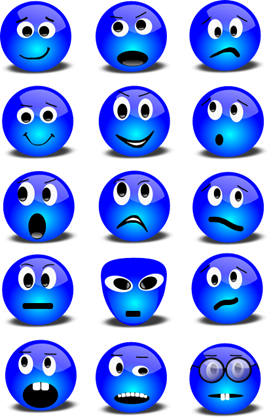 @Henna Hukkanen
25.1.2023
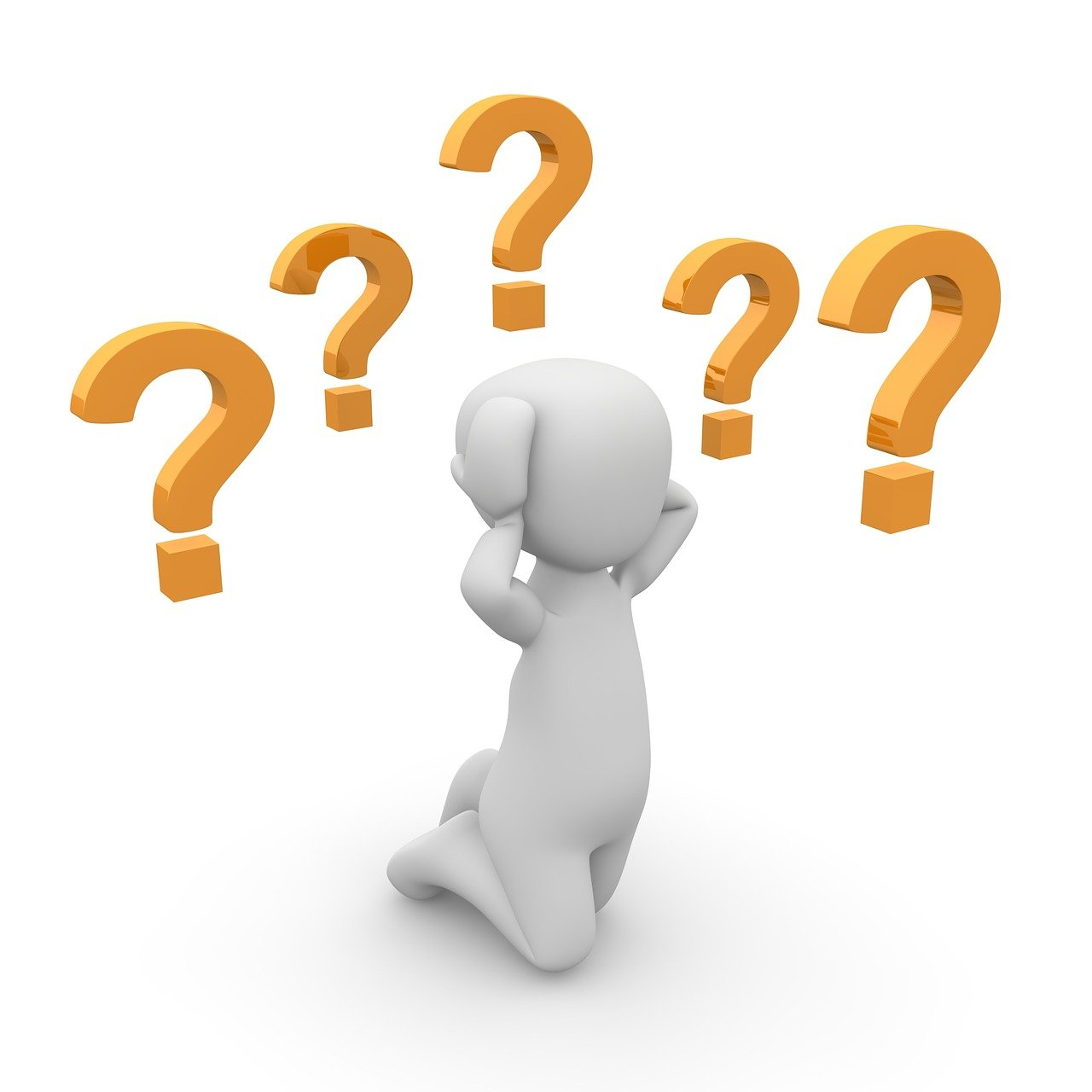 Milloin tukea ja apua mistäkin?
Haluan kehittää itseäni, mutta minulla ei ole suurempia ongelmia:


Oma valmentaja
Psyykkinen valmentaja
Urheilupsykologi
Haluan kehittää itseäni, mutta minulla on haasteita (esim. mielialan, syömisen tai todella rajun jännittämisen kanssa):

Psykologi
Psykoterapeutti
Lääkäri
8/29/2023
Henna Hukkanen